oy
Let’s practise Sam’s Sounds and Common Exception Words!
Revisit and Review
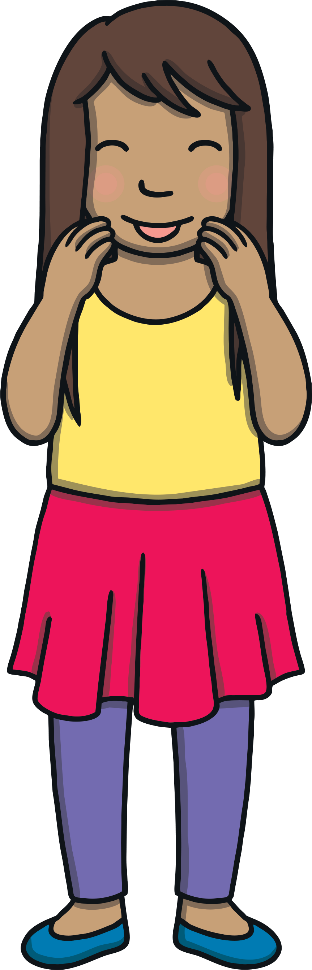 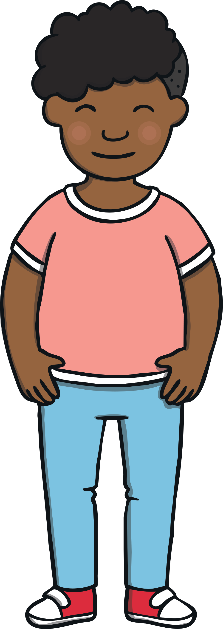 ea
a_e
i_e
o_e
u_e
e_e
ou
ir
ue
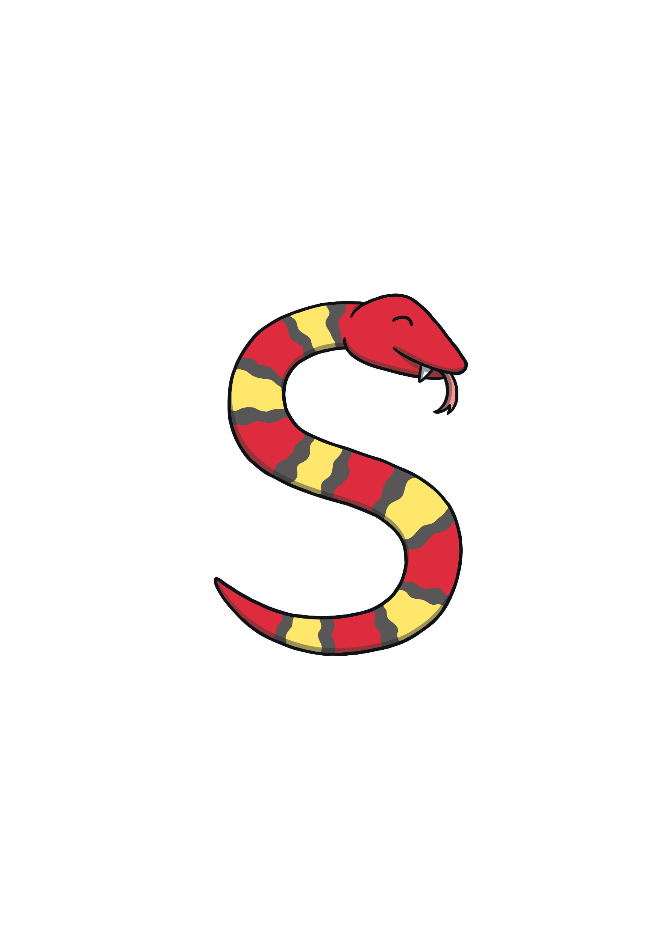 house
many
work
laughed
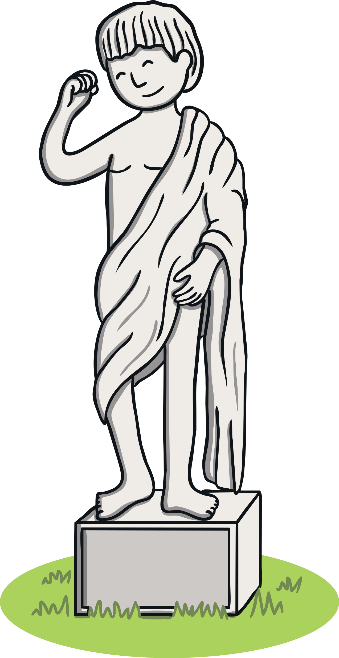 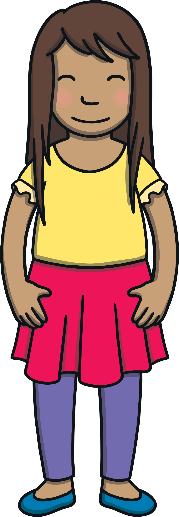 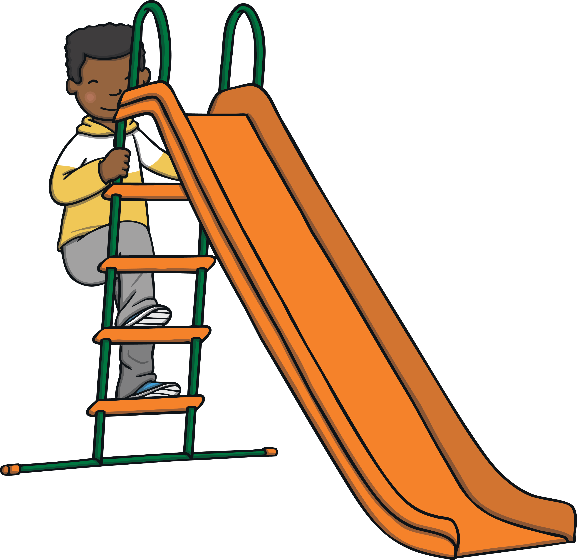 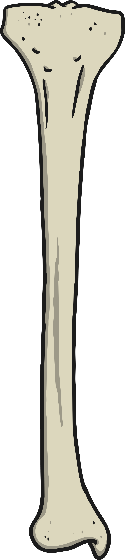 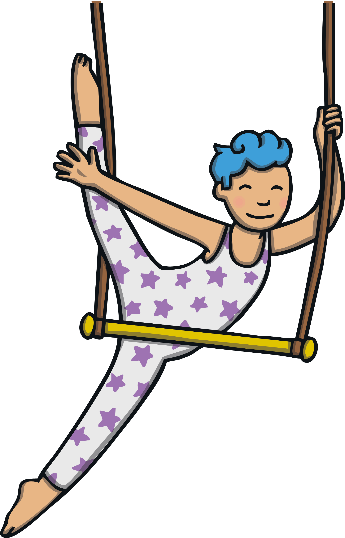 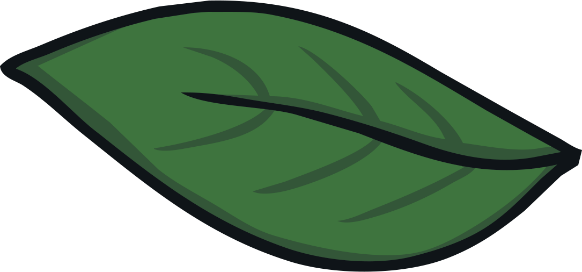 ie
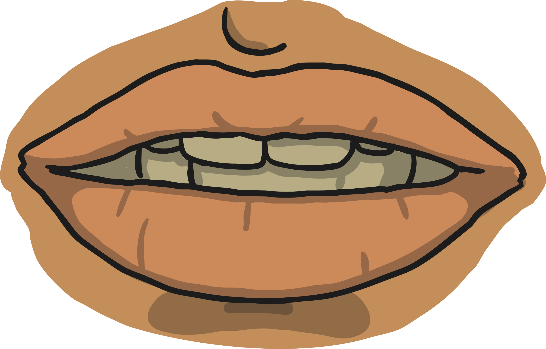 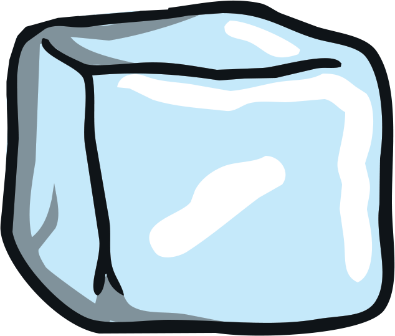 ay
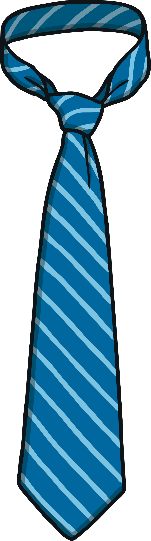 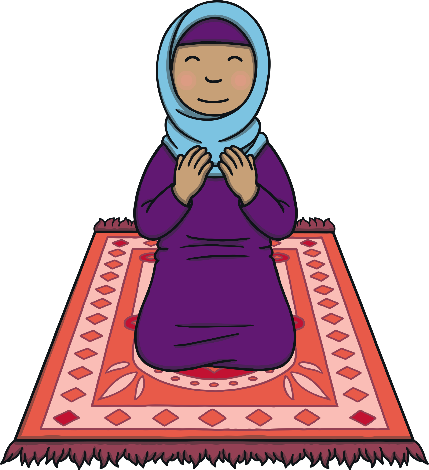 Today, we are learning to read words that contain ue for /yoo/.
Teach
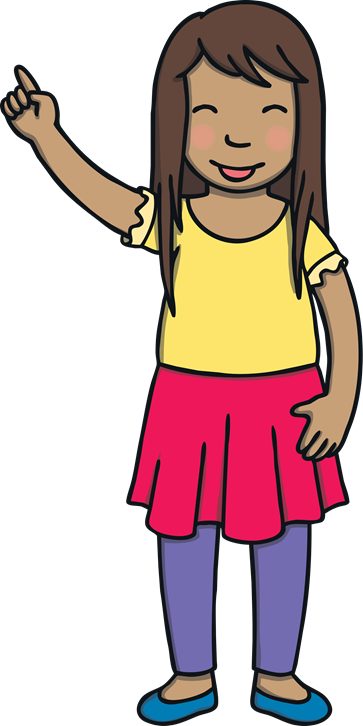 X
ue can be found in the middle of a word or at the end of a word.
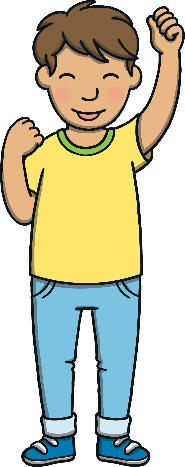 Click me for Kit’s teaching tips!
Let’s practise reading some of this weeks focus words that contain the ue sound.
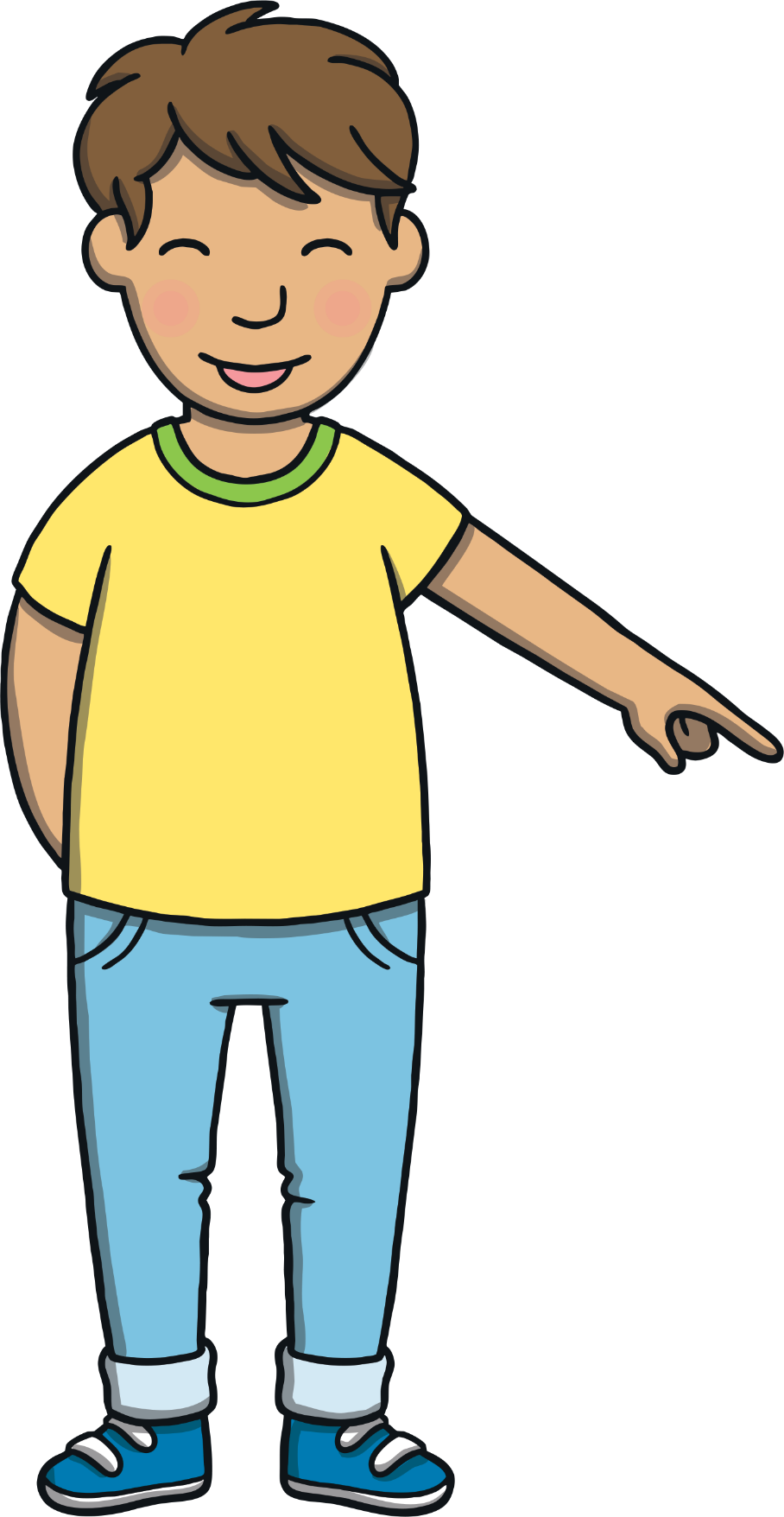 Revisit and Review
due
venue
fuel
argue
This week, we are learning to spell the common exception words love and your.
Watch the magic pencil write the words. Can you join in?
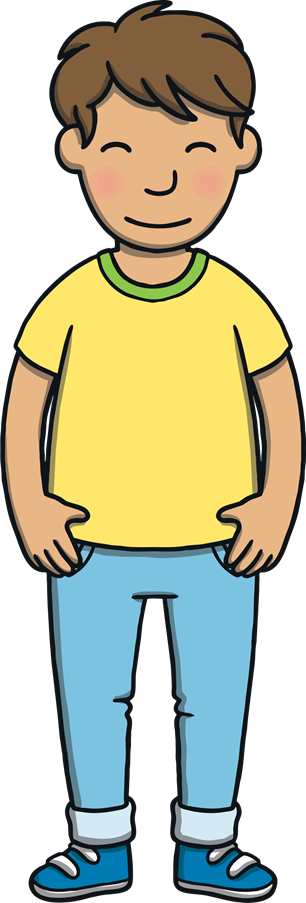 Teach
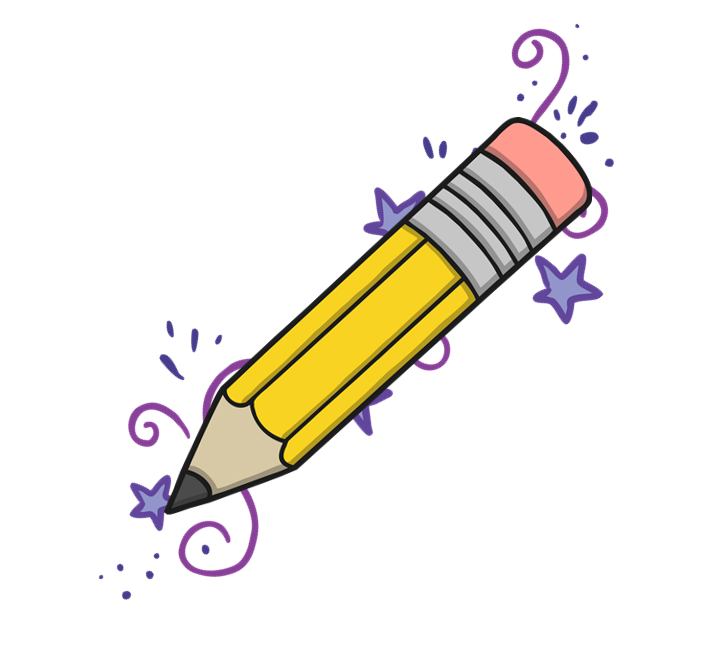 Teach
d
u
e
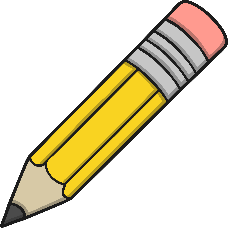 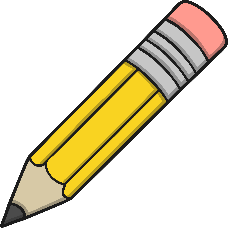 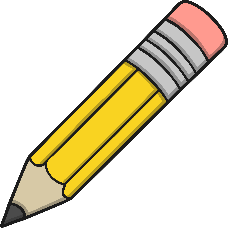 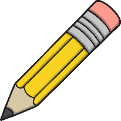 Play
Teach
e
v
u
e
n
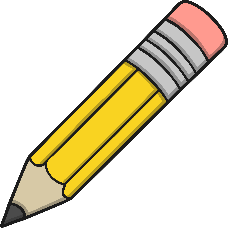 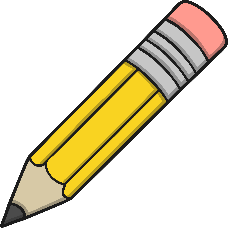 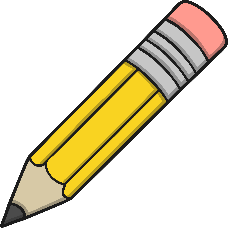 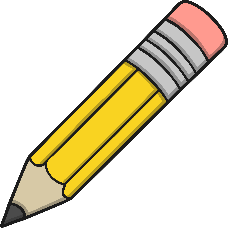 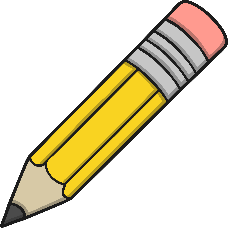 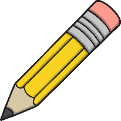 Play
Teach
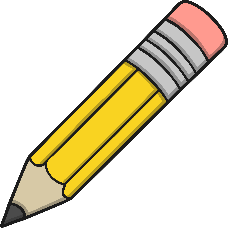 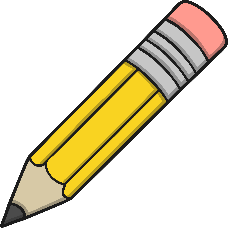 u
l
e
f
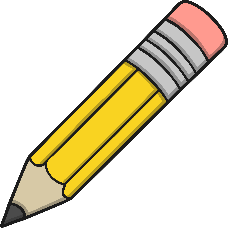 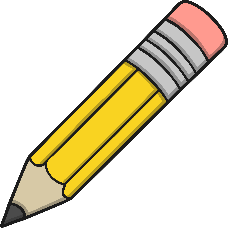 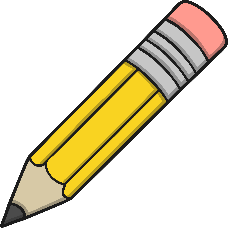 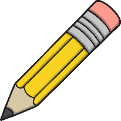 Play
Teach
g
a
u
e
r
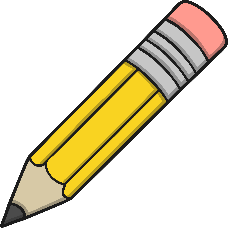 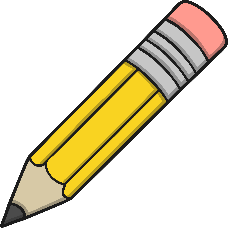 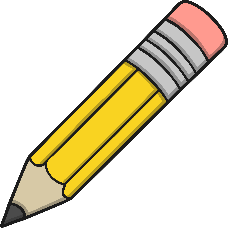 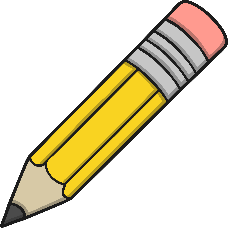 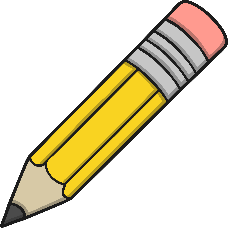 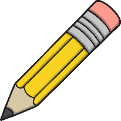 Play
Teach
As Dad drove through the open gates, Kit and Sam stared out of the car window. There was a huge statue stood at the side of the long driveway. “I wonder who he was?” Sam asked Kit.
Teach
Kit replied, “I have no idea! Maybe it is Sue’s new husband.” Everyone laughed! 
Dad turned to Mum, “is this the right venue? There do not seem to be that many people here.”
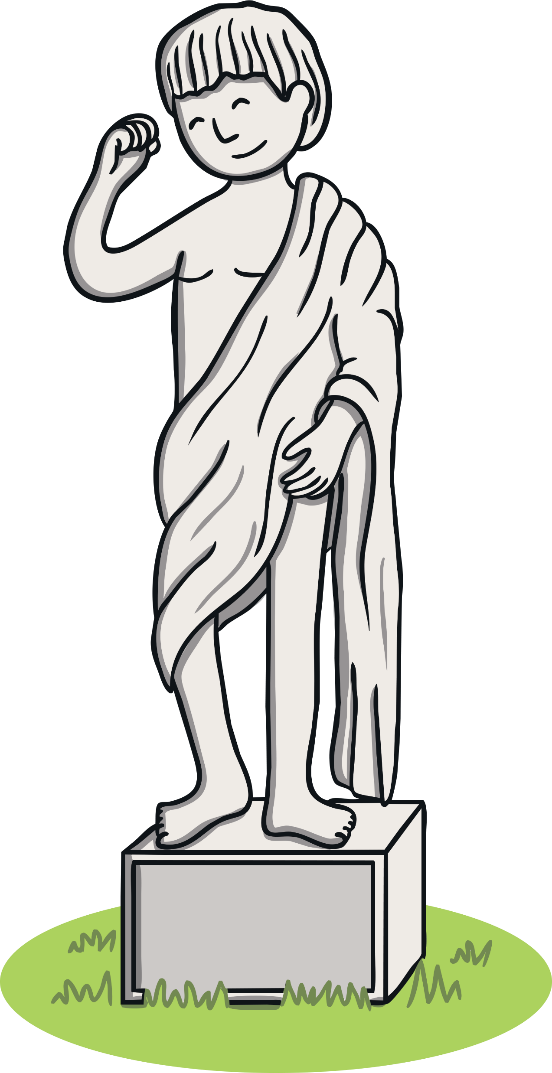 Teach
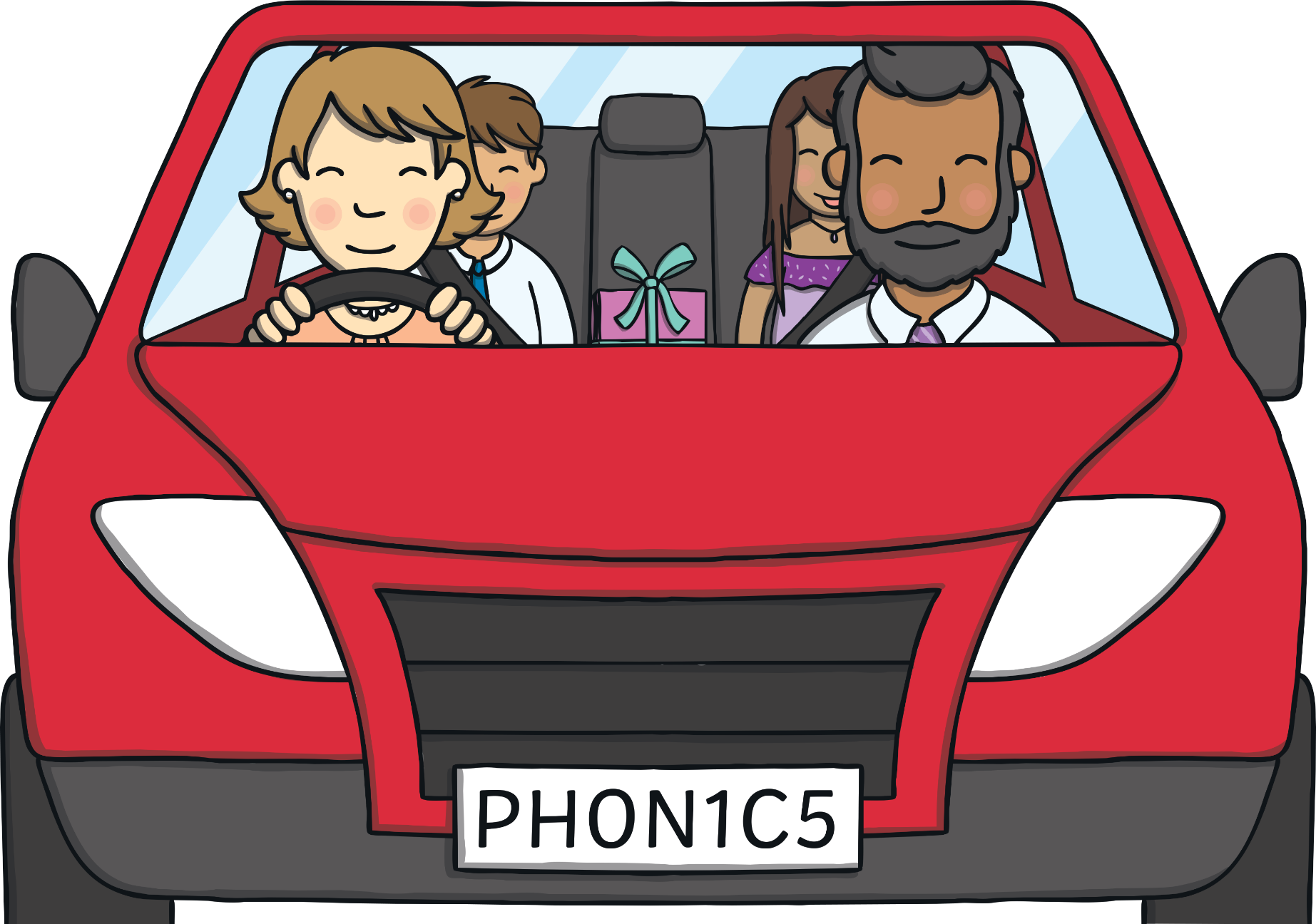 “We have arrived a little early. I thought it would have taken us longer to get here. People are due to arrive around eight o’clock,” replied Mum. She continued, “We could always visit the gardens first before we see Sue and her husband Mike.”
Statues in the Garden
Dad parks the car and the family explore the hotel gardens. There are lots of very old statues in the garden. Can you work out what the signs beside the statues say because some of the letters are missing? 
Write down your answers.
Teach
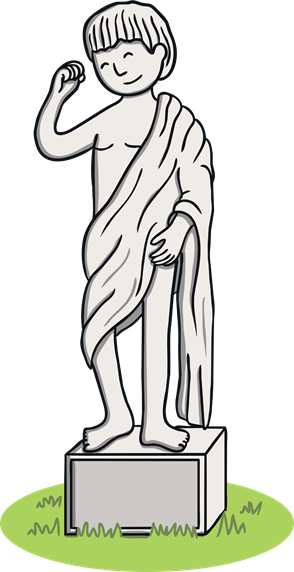 X
They are all ue words.
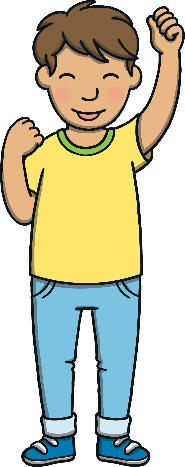 Hint
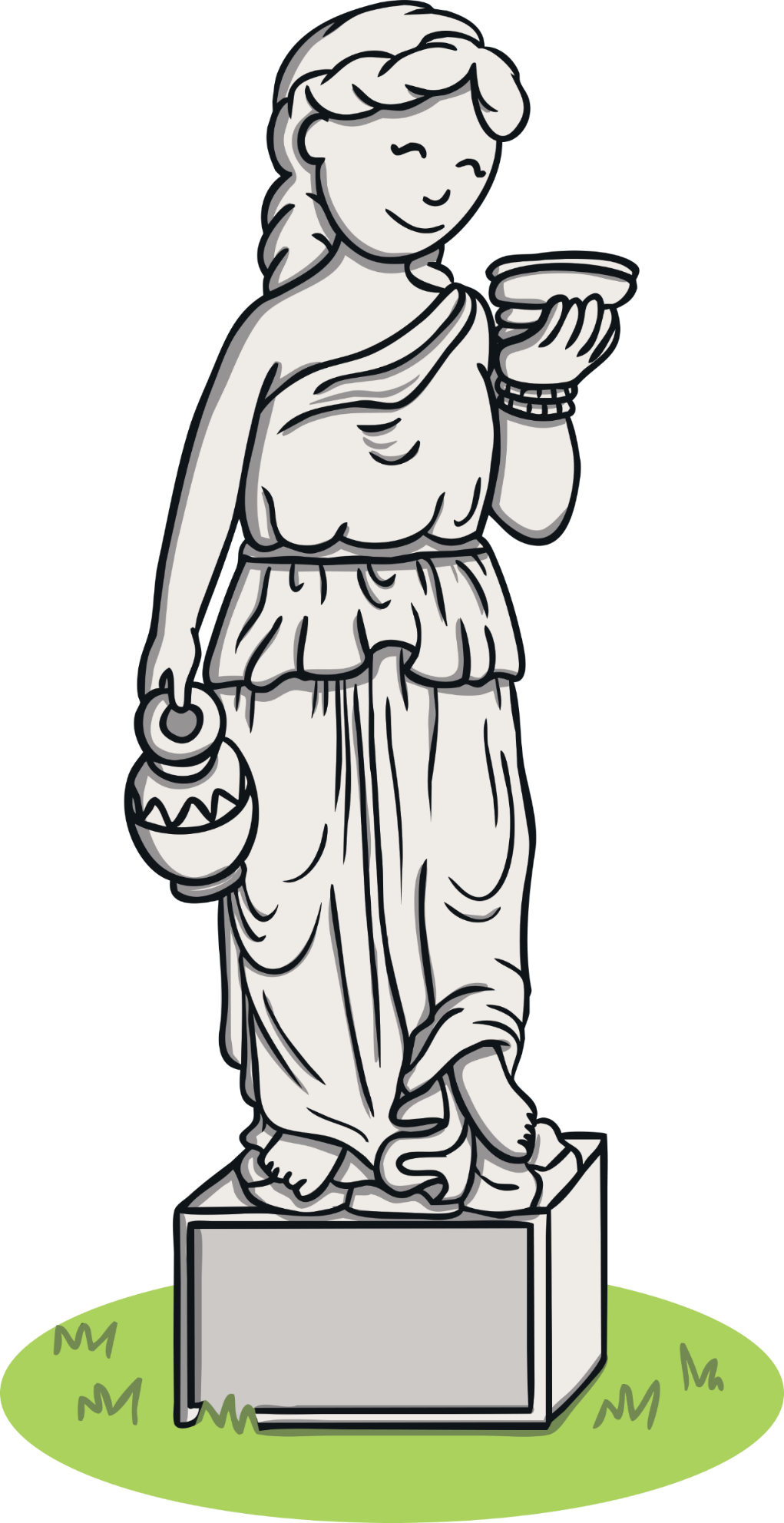 Teach
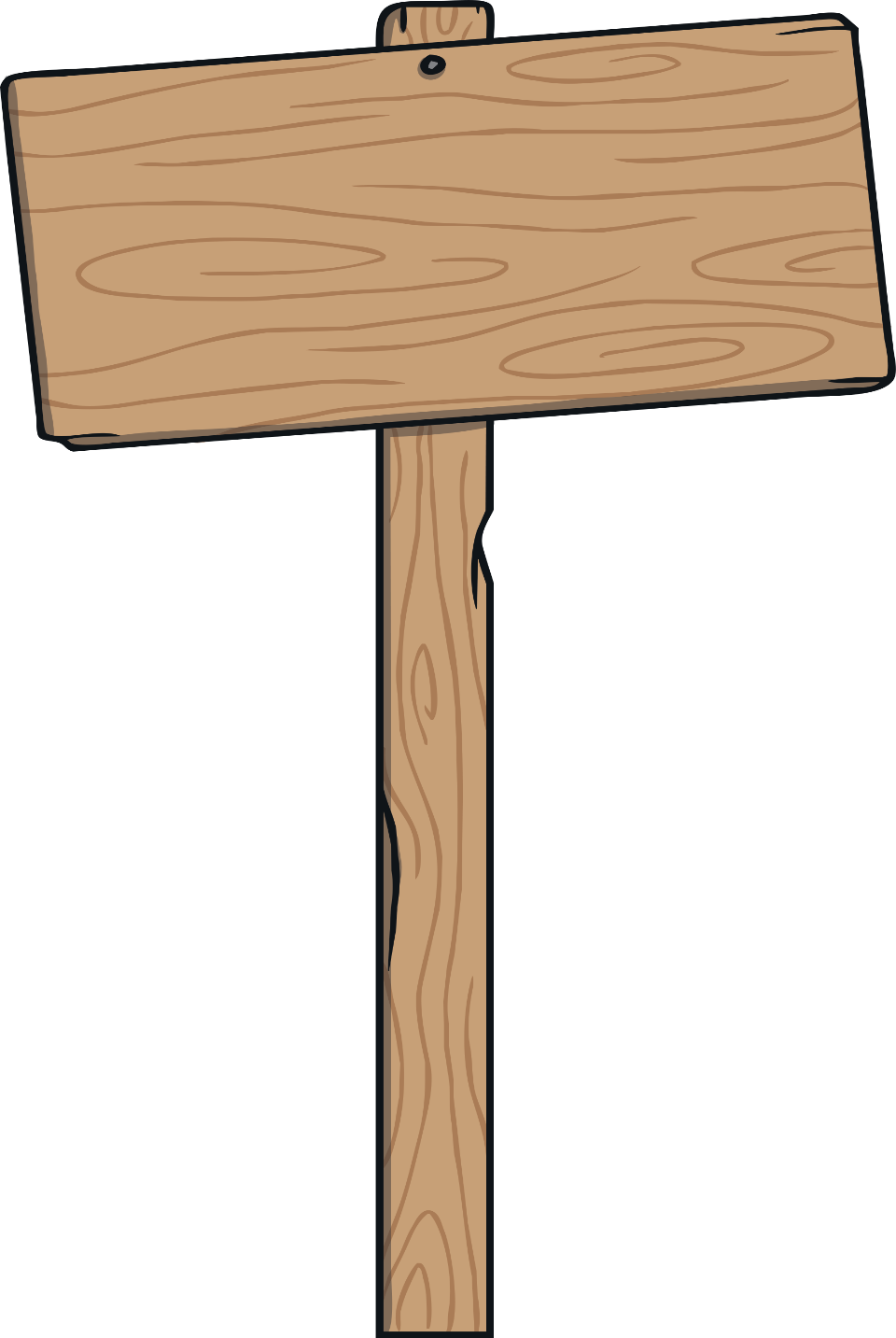 f    l
ue
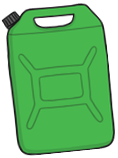 Check
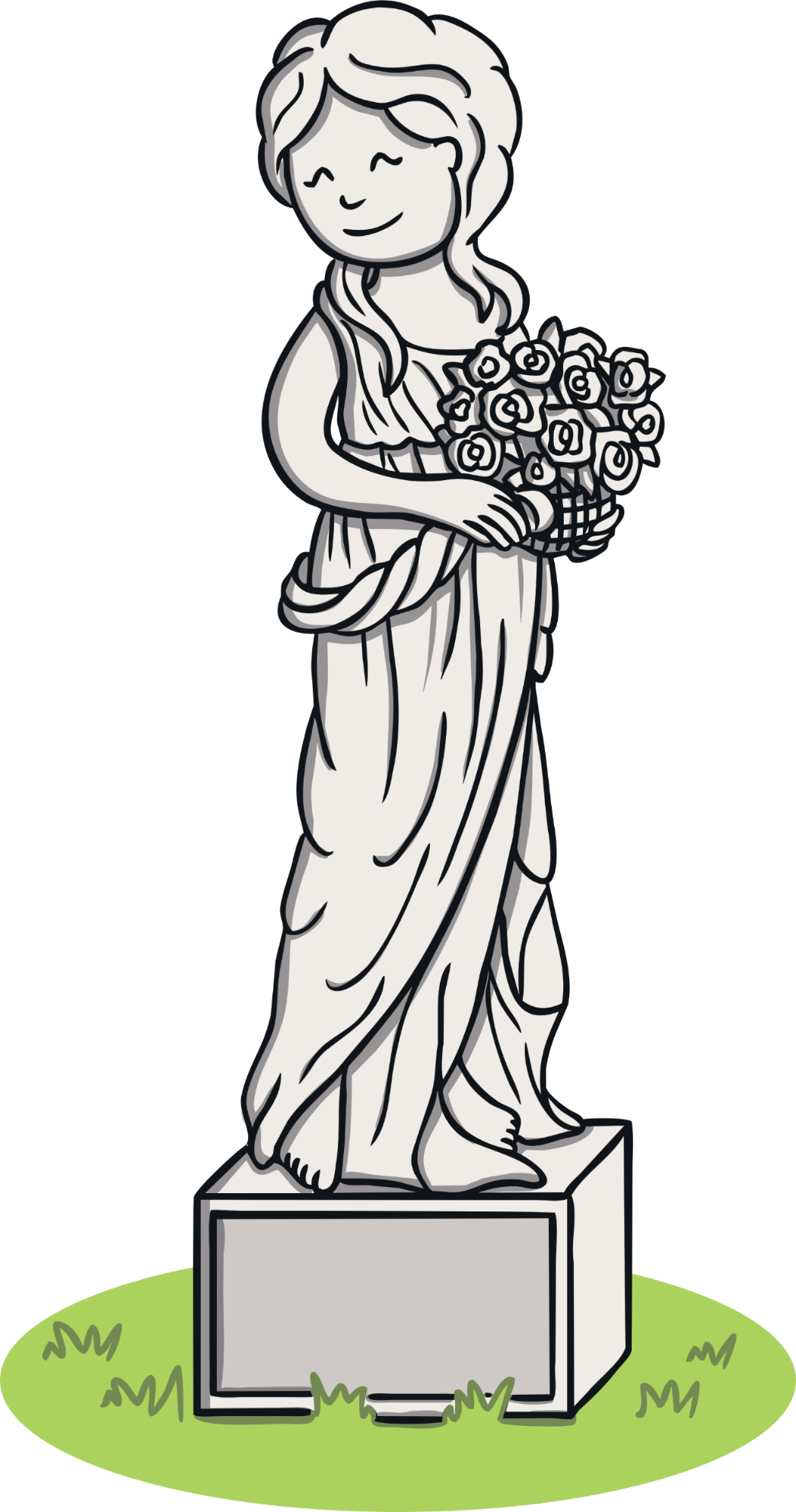 Teach
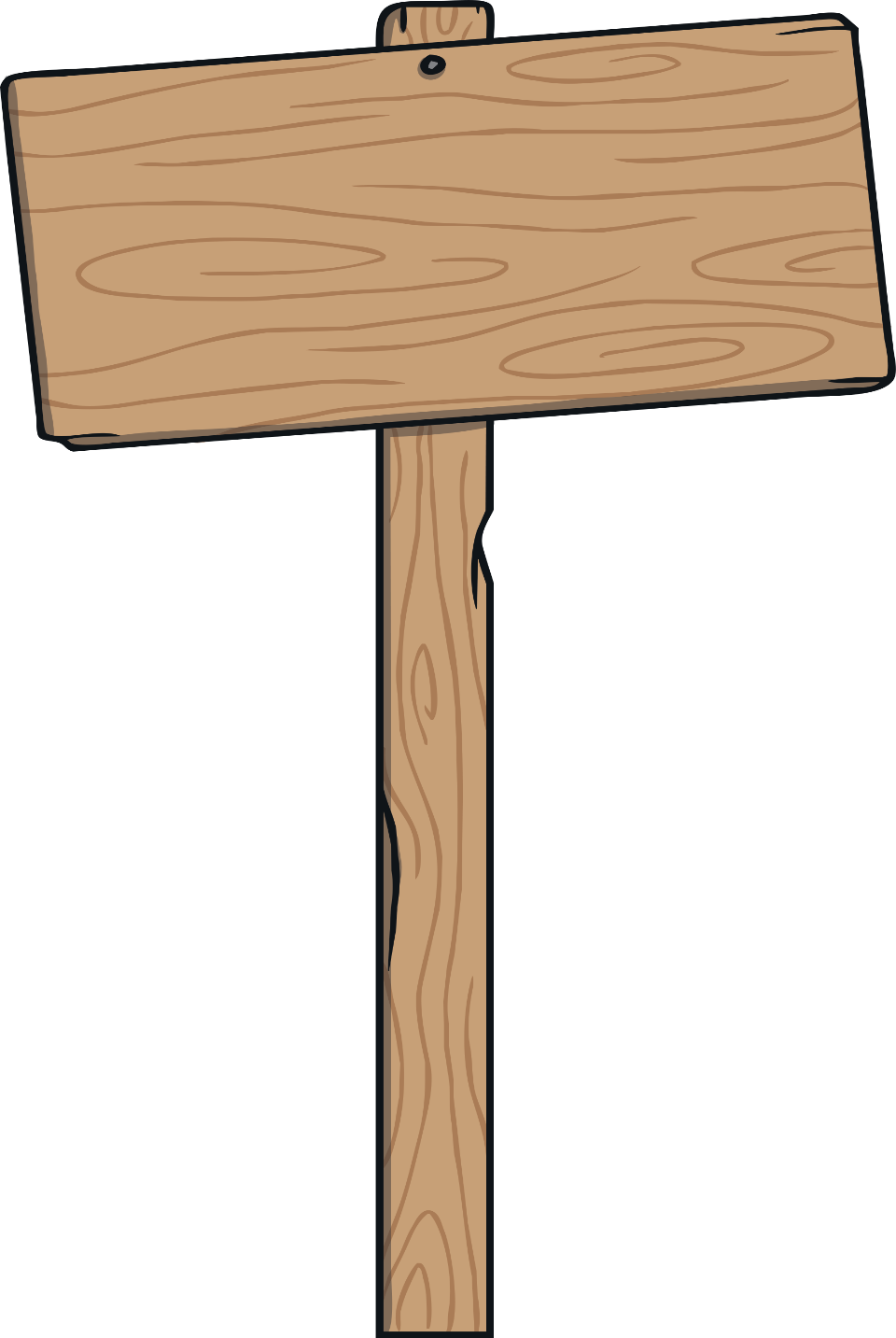 ue
d
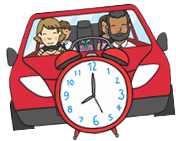 Check
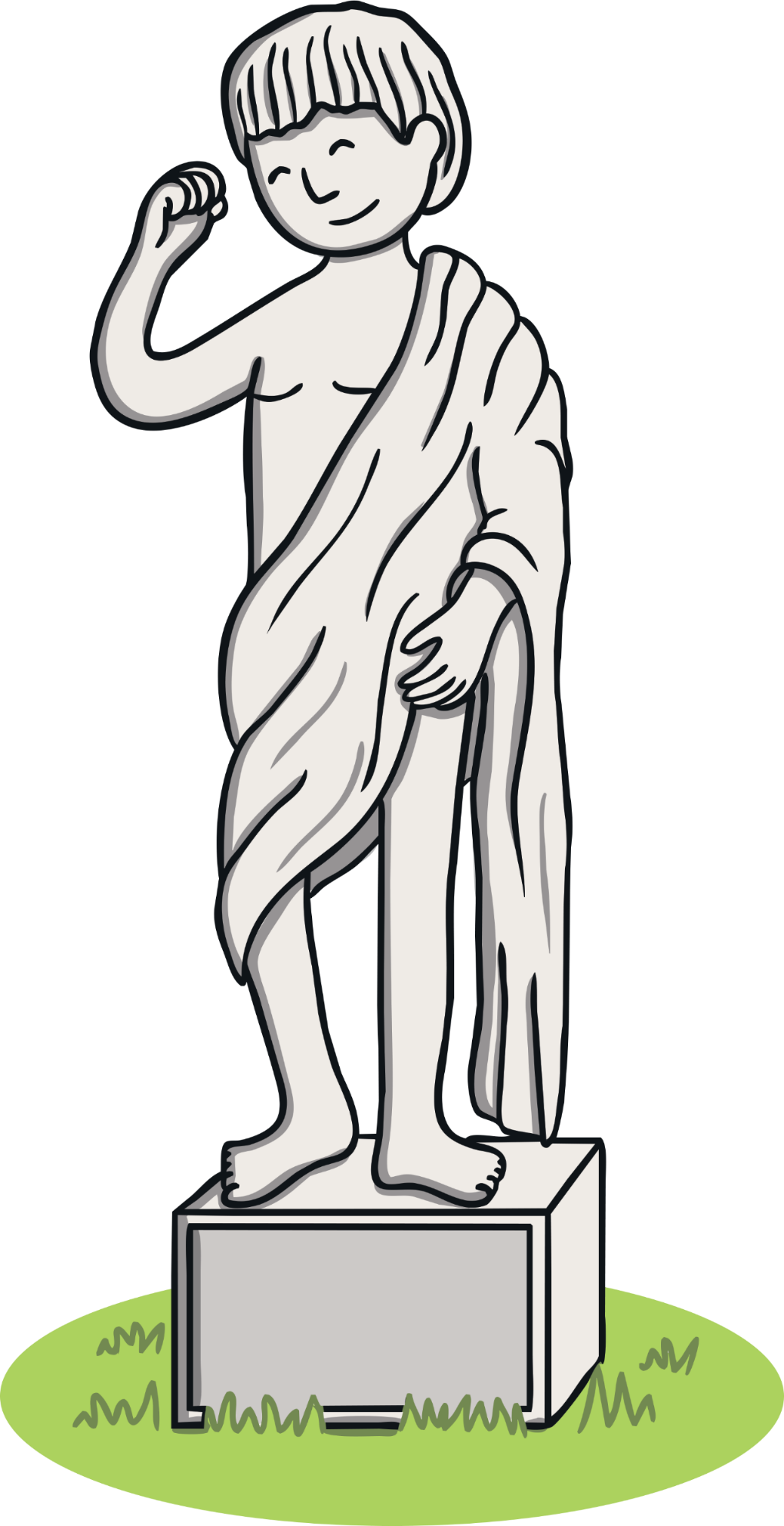 Teach
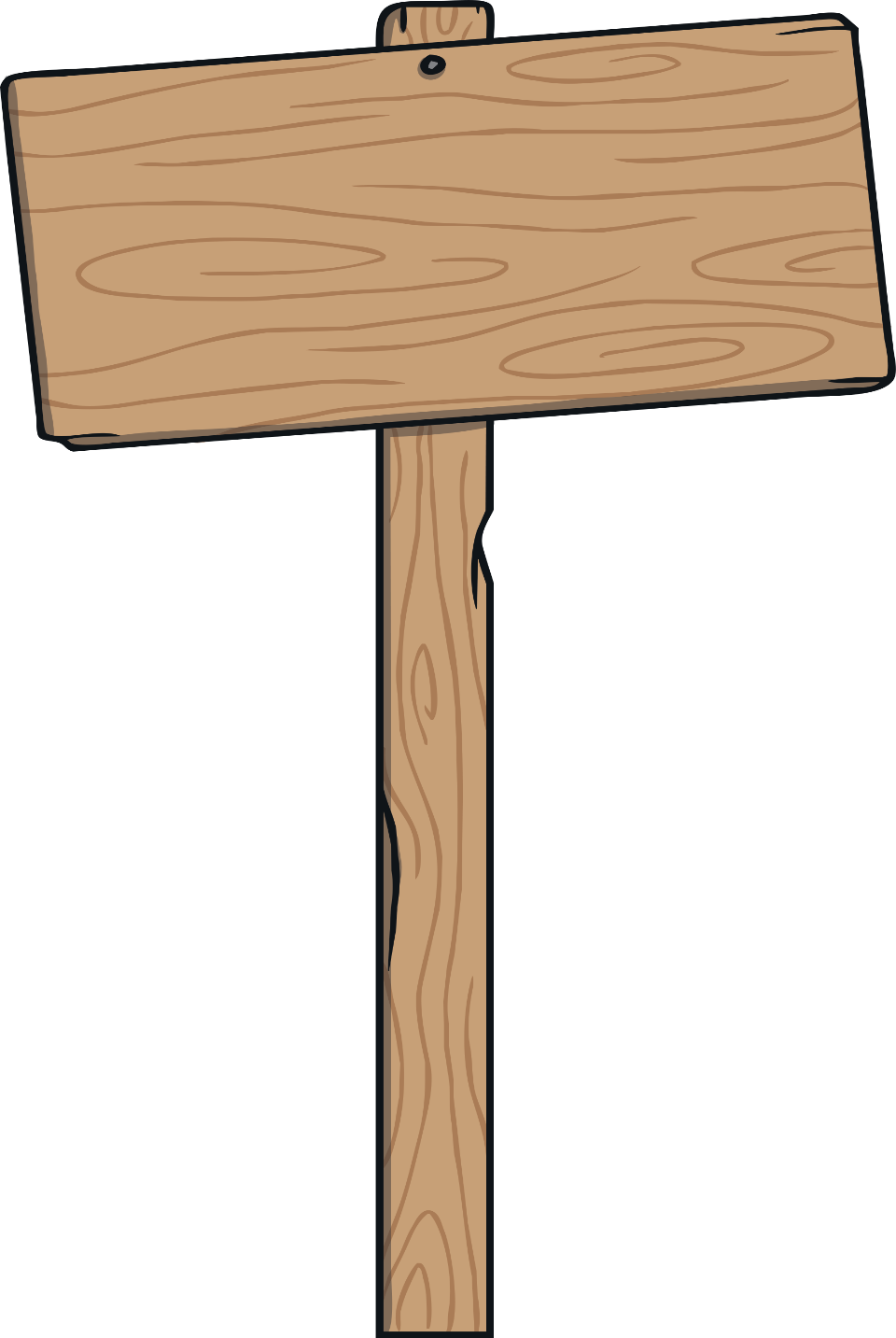 ue
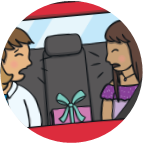 arg
Check
Sundial Word Spin
Kit and Sam notice a sundial in the hotel garden. Click on the button to see which ue word is in the shade. Unfortunately the letters are jumbled up!
Write down each word.
Practise
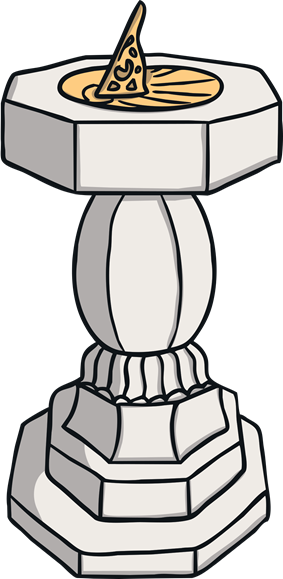 X
The first letter of each jumbled word is the actual first letter of the word.
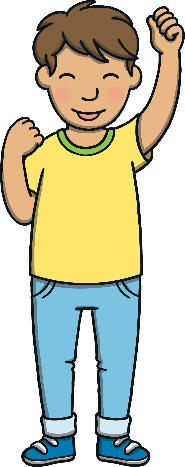 Hint
Practise
cue
ceu
value
vueal
pursue
psurue
statue
stueat
ruecse
rescue
Check
Spin
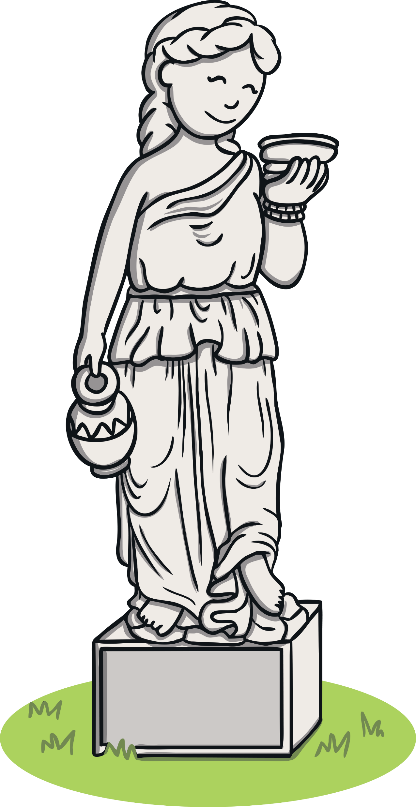 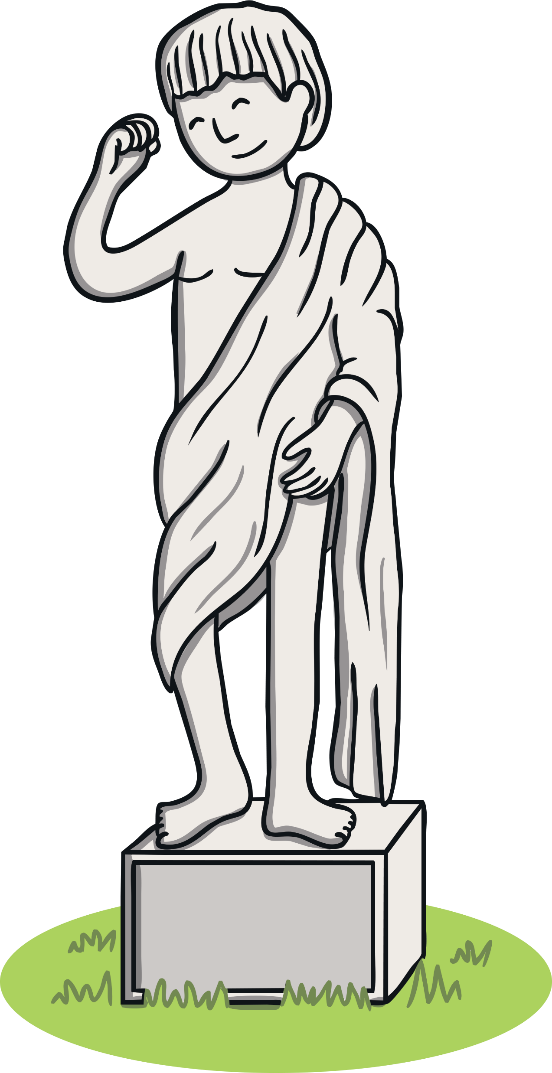 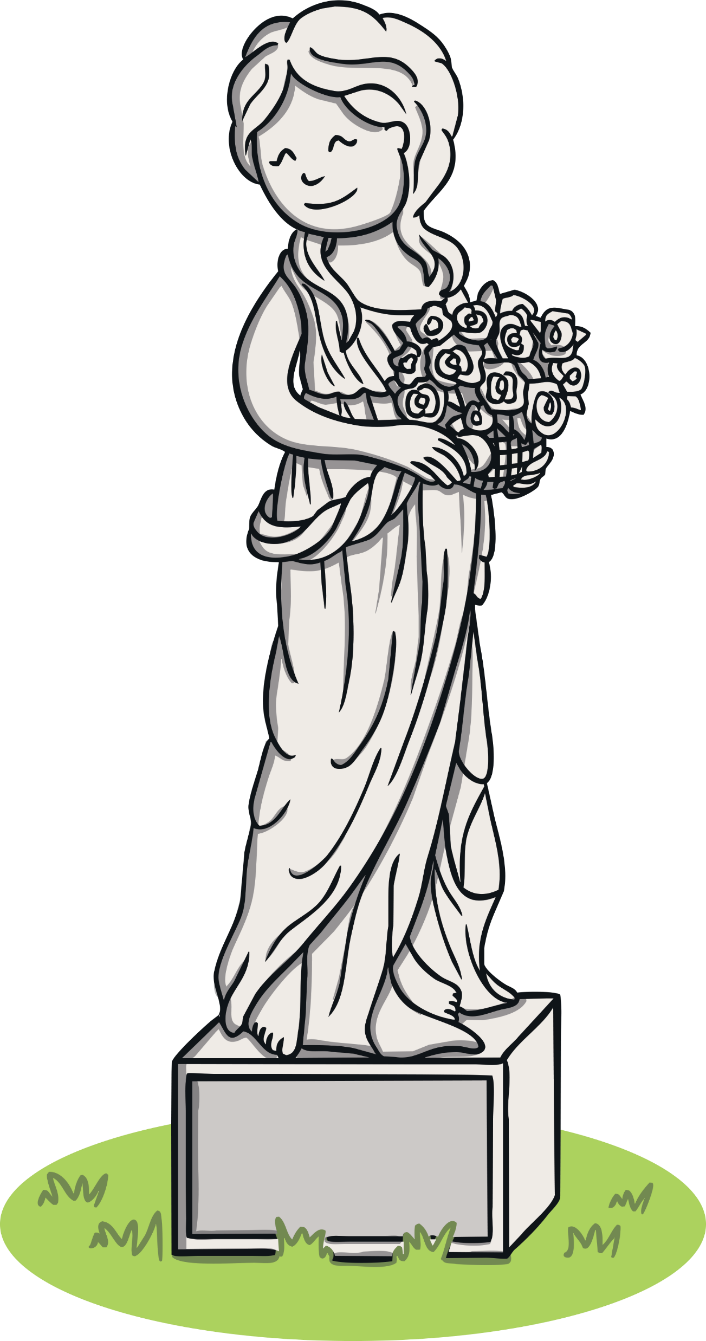 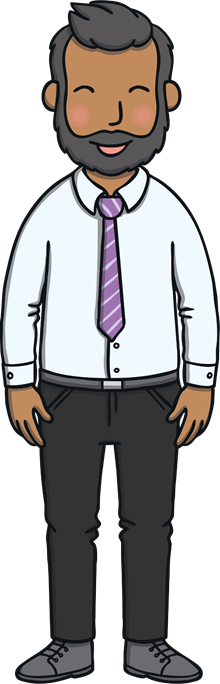 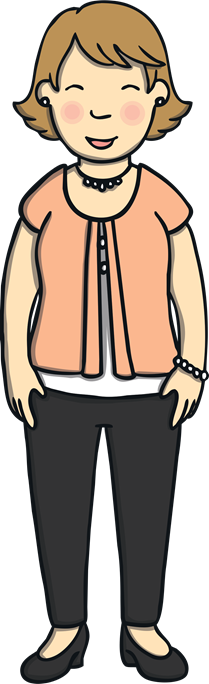 Apply
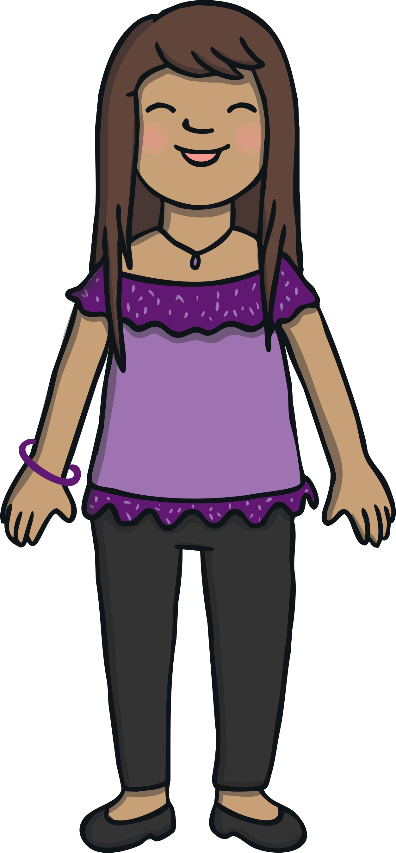 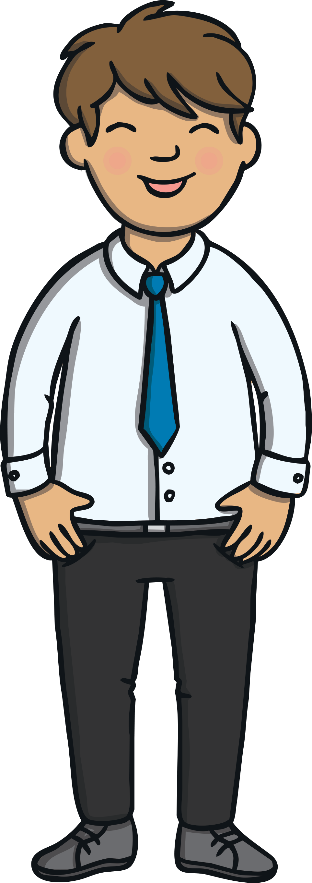 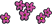 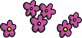 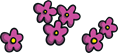 “I’m coming to rescue you two from that big statue!” joked Mum.
“Rescue us?” Kit and Sam laughed.
“It is time to go into the hotel because many more people have arrived,” said Dad.
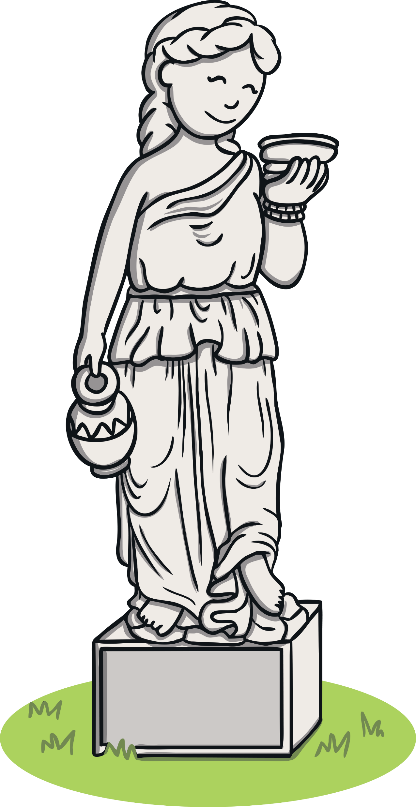 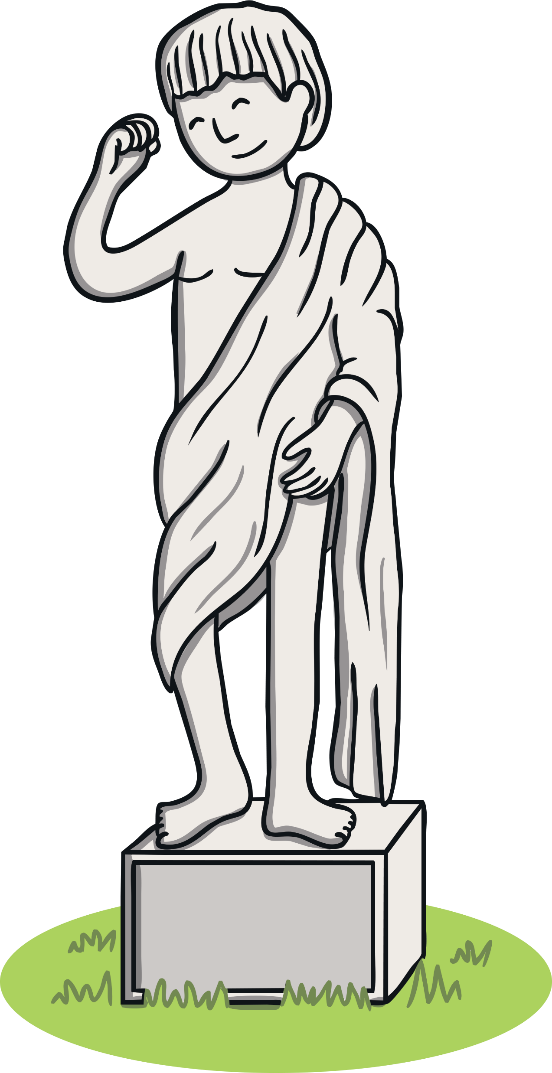 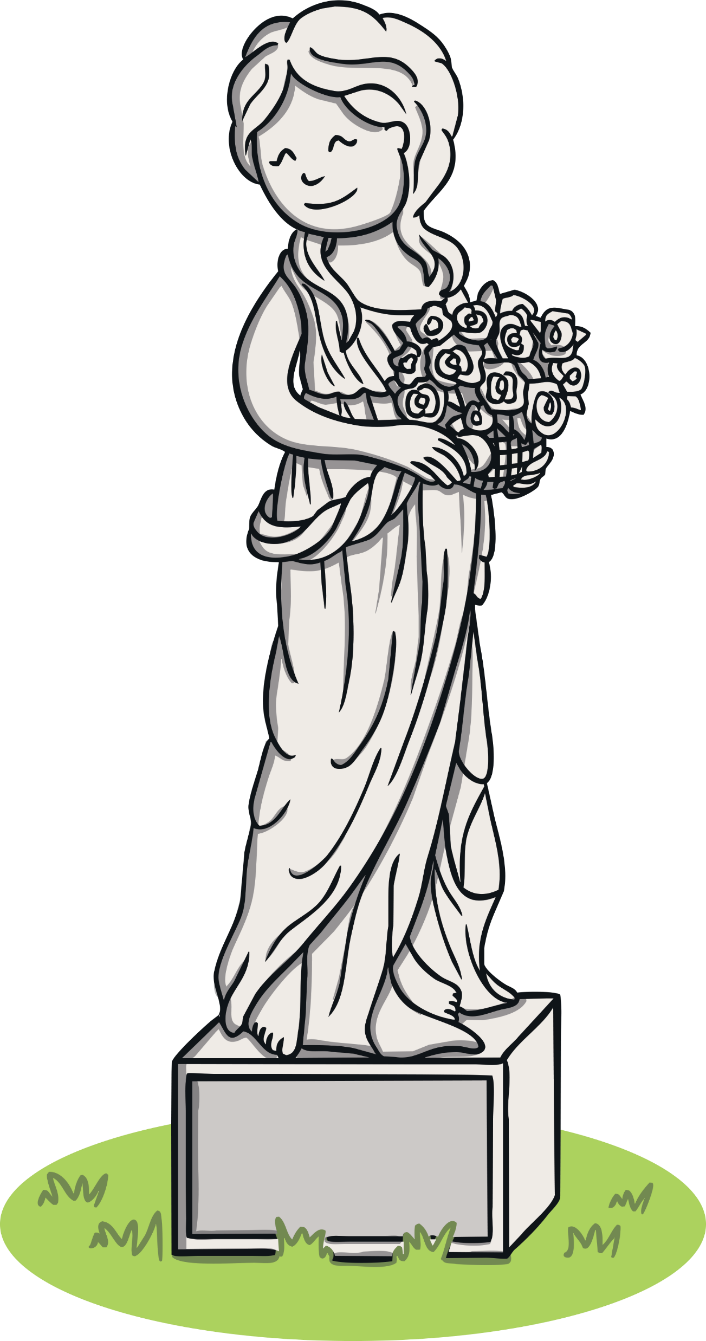 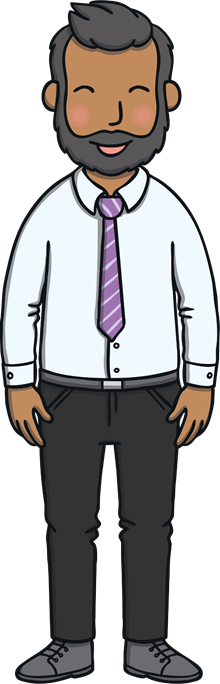 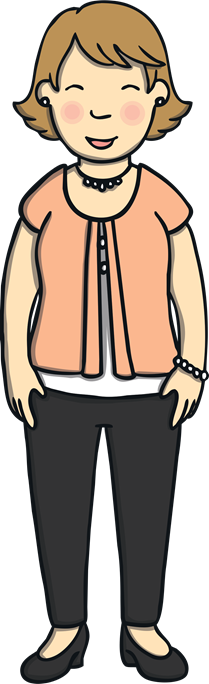 Apply
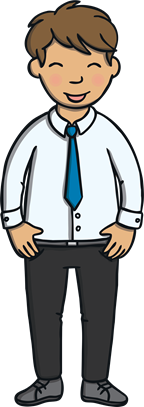 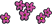 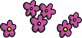 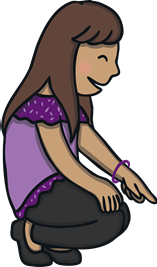 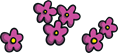 “Dad, this garden is so beautiful!” Sam said, looking at the flowers. Dad nodded.
Mum added, “Maybe you will get a chance to come back out here later but now we are due to be inside.”
Sentence Time
What was Sam thinking to herself?
Read the sentence then click ‘Show’ to reveal the answer!
Apply
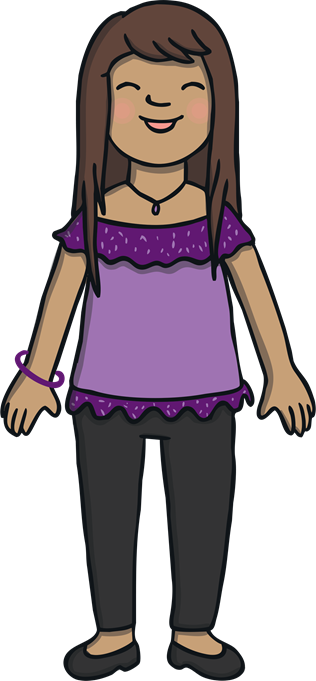 I have never seen so many statues!
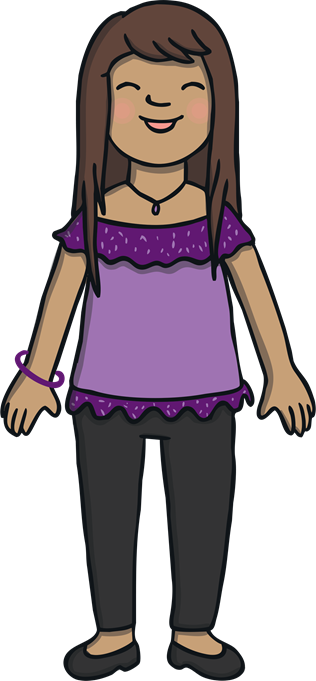 Apply
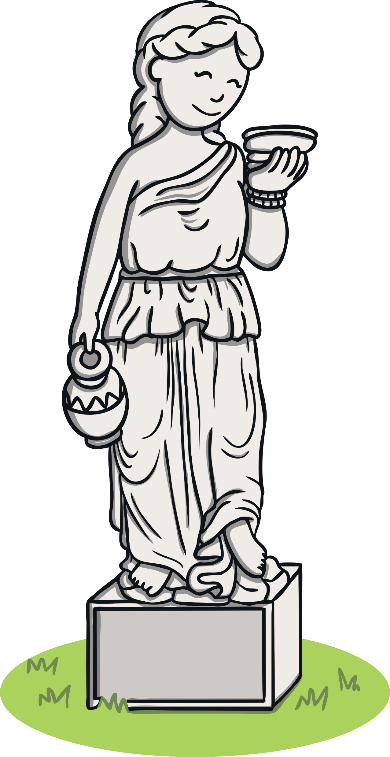 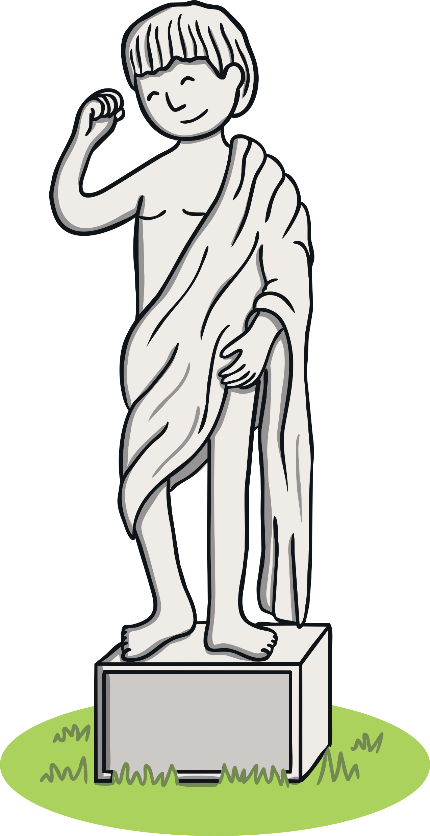 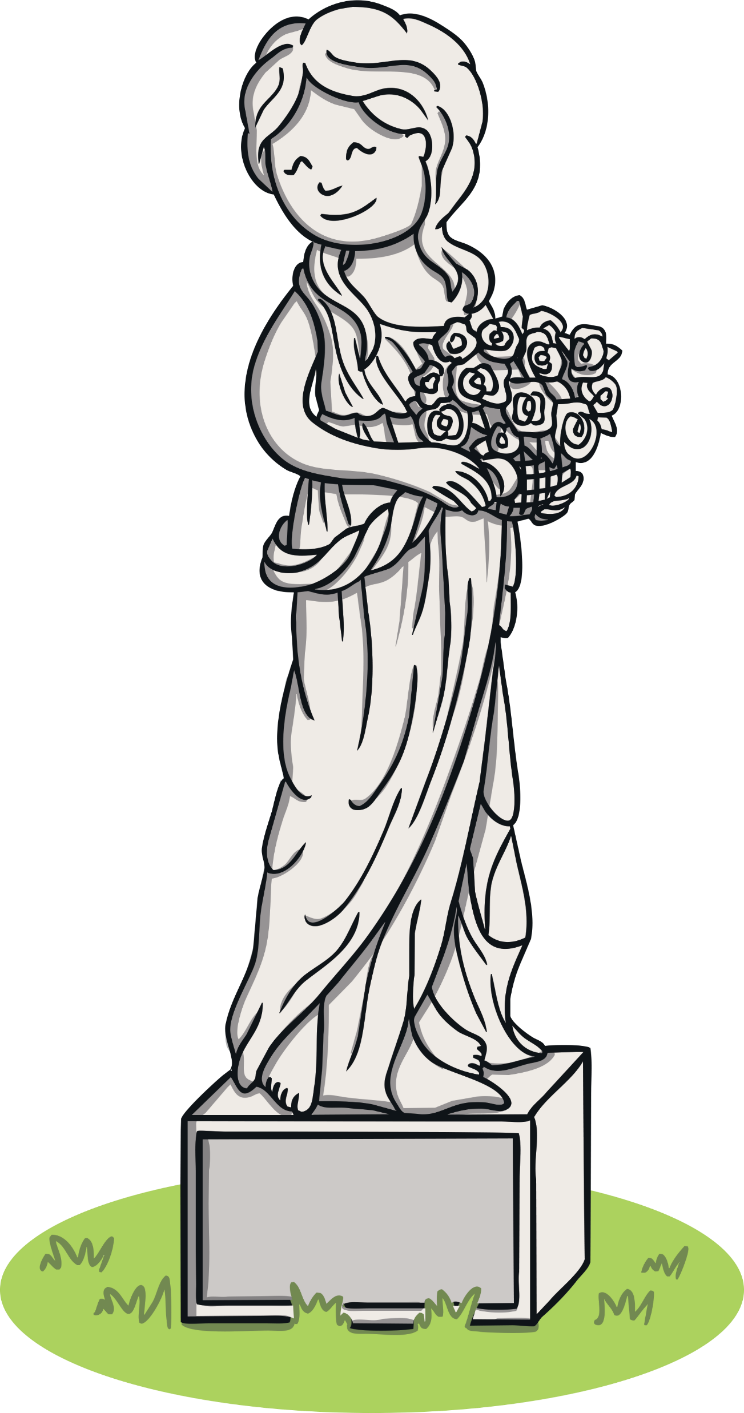 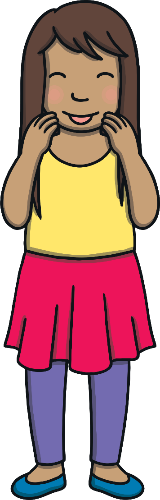 Show
Sound Buttons On/Off
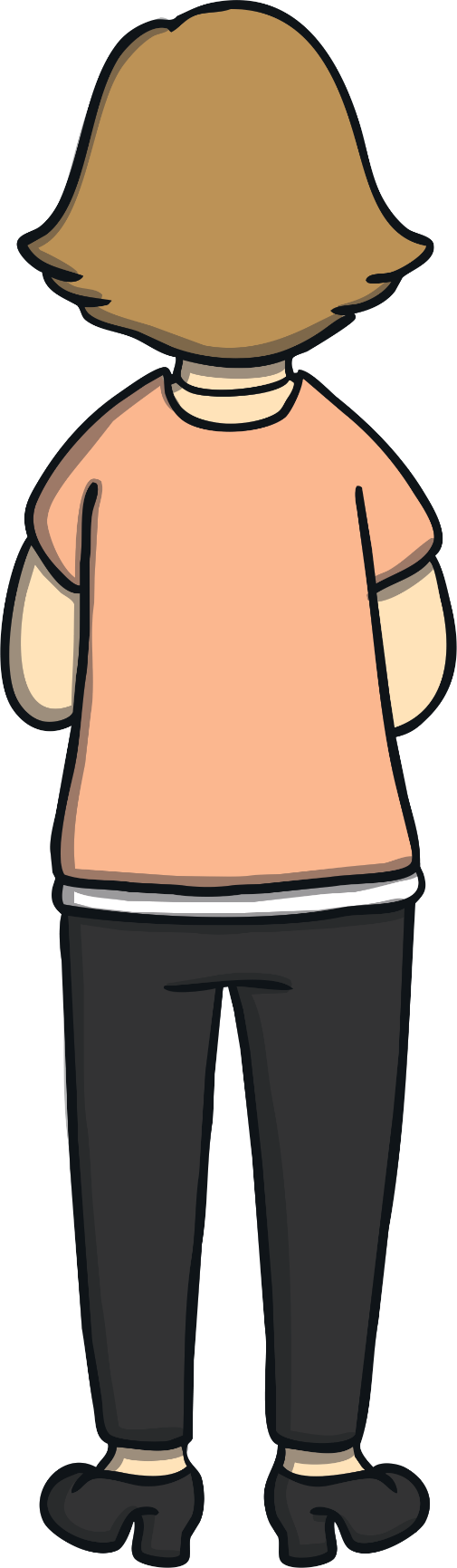 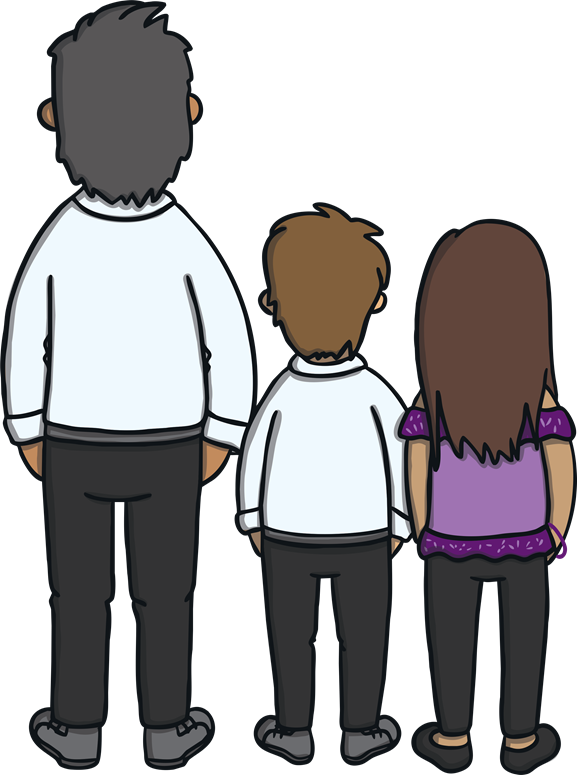 Apply
The family entered the hotel and were greeted by a friendly receptionist. “Welcome! Are you here for the wedding of Mr and Mrs Uba?”
“Yes,” Mum replied. “Where do we need to go?”
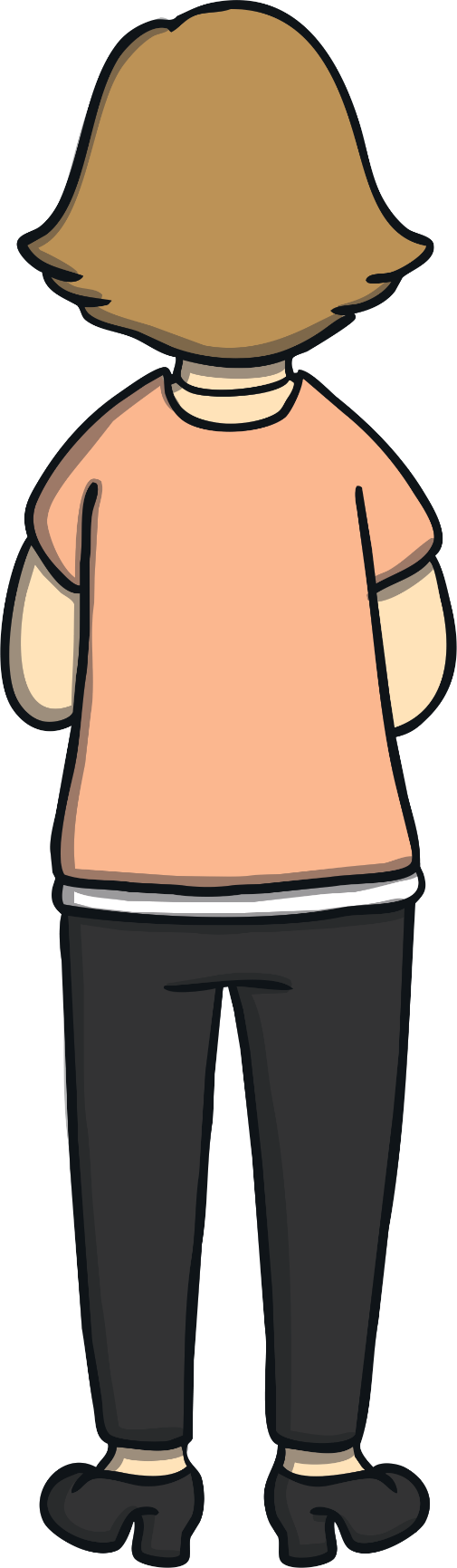 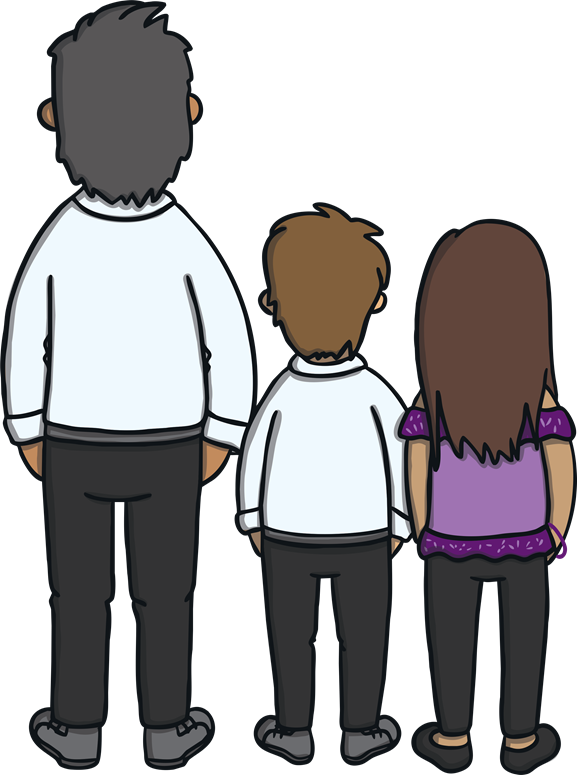 Apply
She responded, “Follow the signs for the Hampton Room. It is just around this corner and on your left.”
“Thank you!” replied Mum and Dad together.
“Time to party!” replied Kit. Everyone laughed!
Today, we have learnt…
ue
saying /yoo/
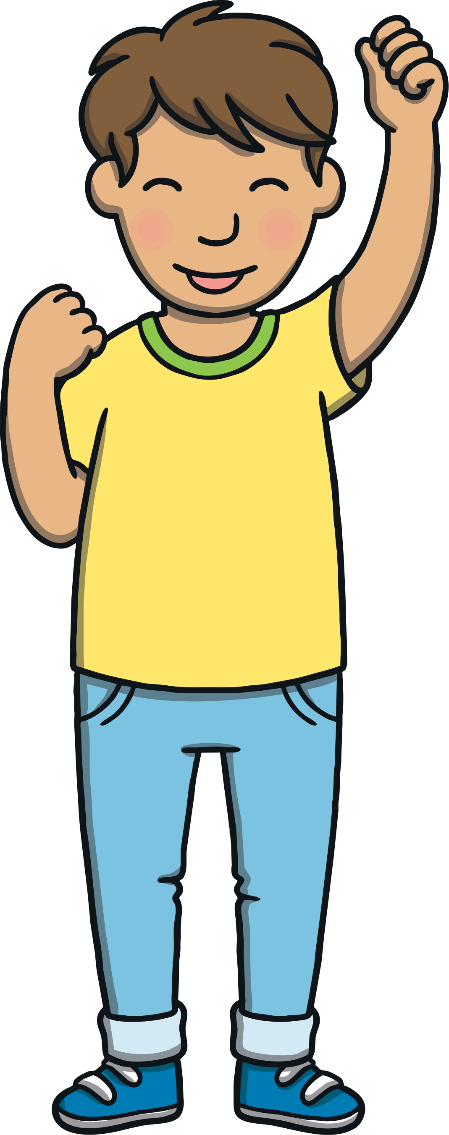 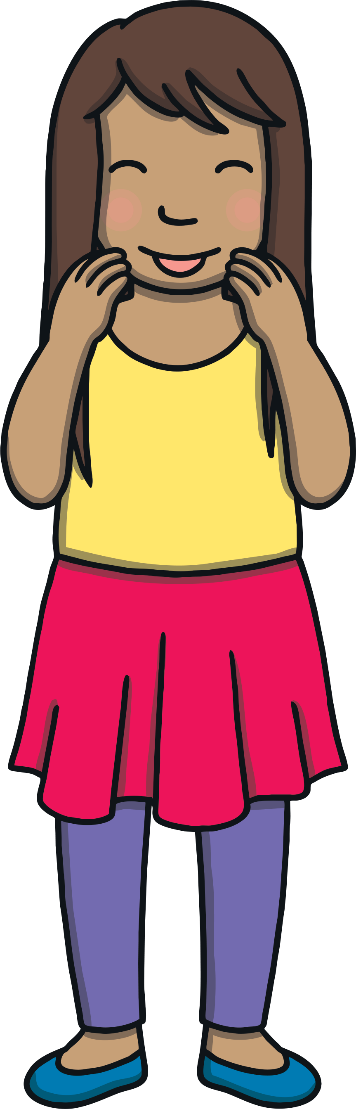 The adventure continues next lesson!